Seminar 
on
Chinese Intellectual History
   3. Mencius
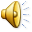 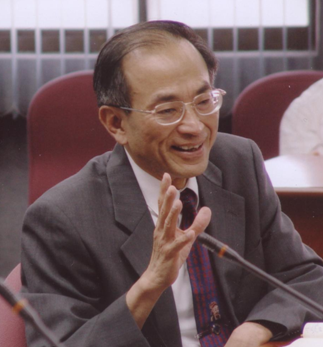 Chun-chieh Huang
National Chair Professor
National Taiwan University
Research Fellow, Academia Sinica
Email: cc10.huang@msa.hinet.net
http://huang.cc.ntu.edu.tw
I. 
Lecture Notes:
Introduction: Mencius (551–479B.C.) the man and the thinker

    1:1. Mencius the man
    1:2. Mencius the thinker
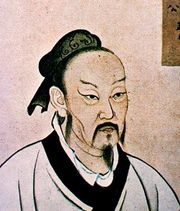 2. Mencius‘ Proposal as Homo-Mundane, 
     Anthropo-ecological  and Xin-qi-xing 
     (心-氣-形) unity
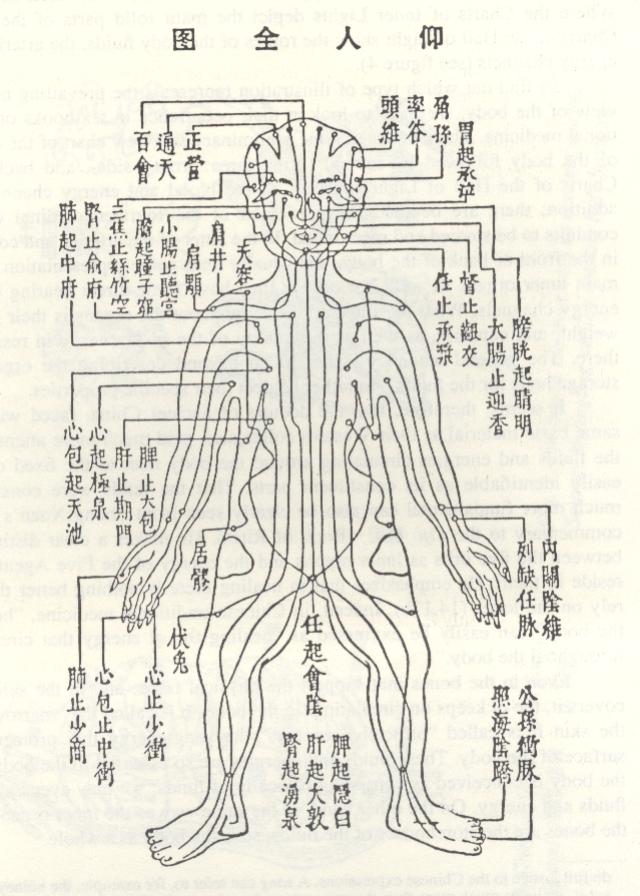 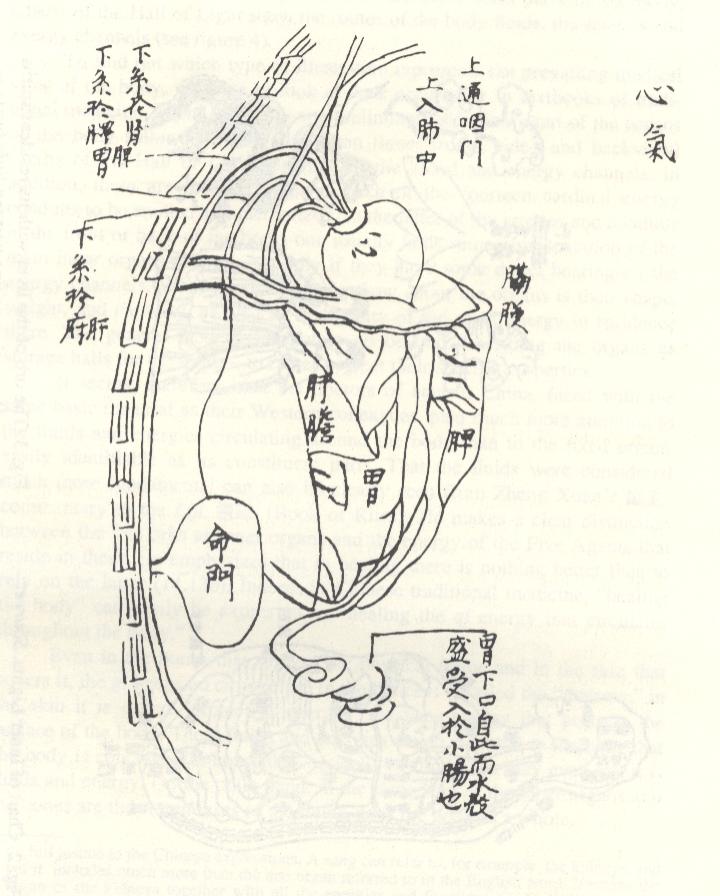 2:1. Introduction
   2:2. The Anthropo-ecological Interdependence
   2:3. The Xin-qi-xing Harmony: qi 氣
          ‧From Nature to Culture: 
                       Mencius’ “flood-like qi” 
                                       （浩然之氣）
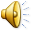 〔公孫丑曰： 〕 「敢問夫子惡乎長？」
〔孟子〕曰：「我知言，我善養吾浩然之氣。」
「敢問何謂浩然之氣？」
  曰：「難言也。其為氣也，至大至剛，以直養而無害，則塞于天地之閒。其為氣也，配義與道；無是，餒也。是集義所生者，非義襲而取之也。行有不慊於心，則餒矣。 」
    （《孟子‧公孫丑上‧2 》）
3. The Social Dimension: “Righteousness”
     (yi, 義) Versus “Profit” (li, 利) in Mencius
3:1. Introduction
    3:2. The Historical Background
       ‧The decline of Zhou authority
       ‧Active social mobility
       ‧Warfare
       ‧Economic changes
       ‧Intellectual changes
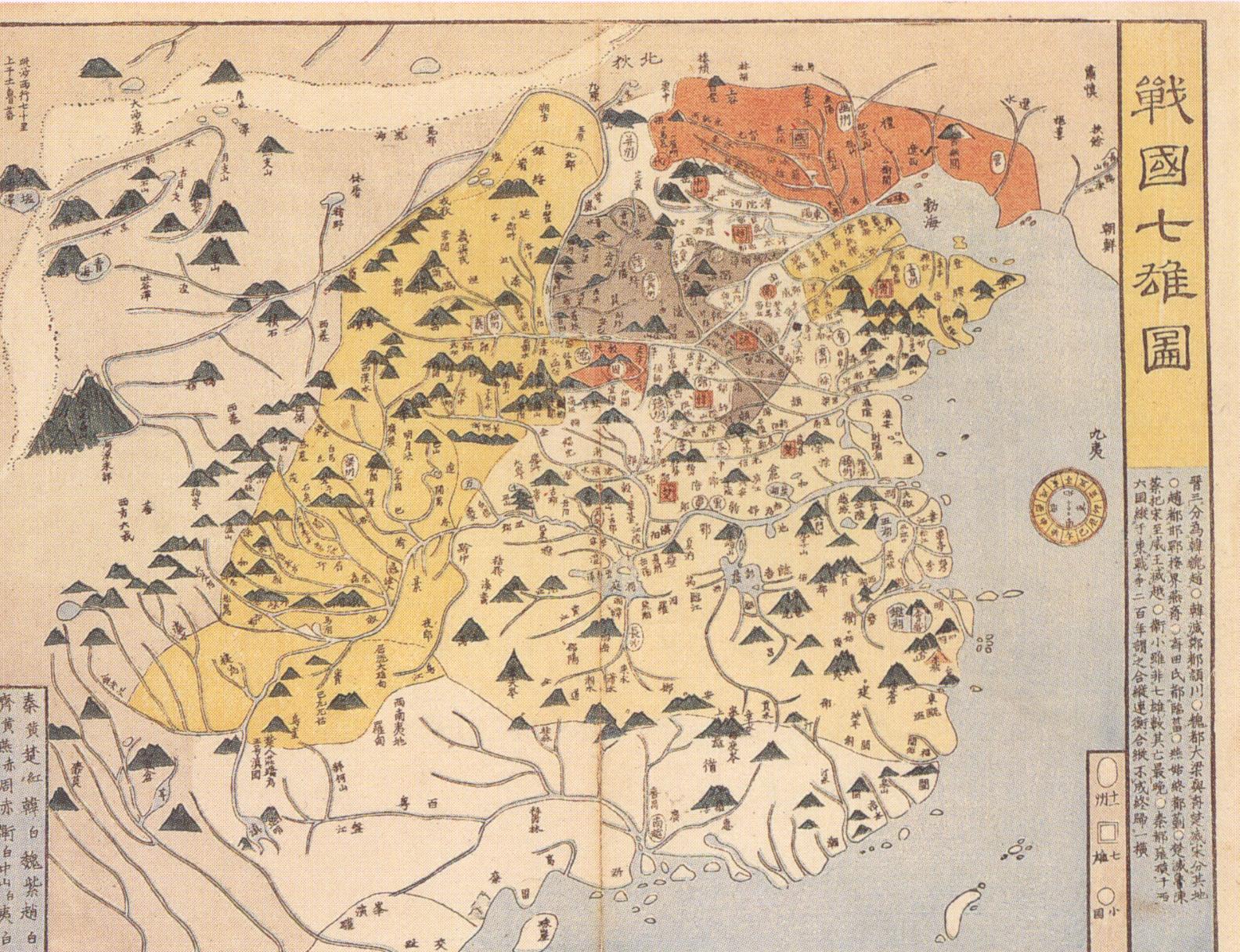 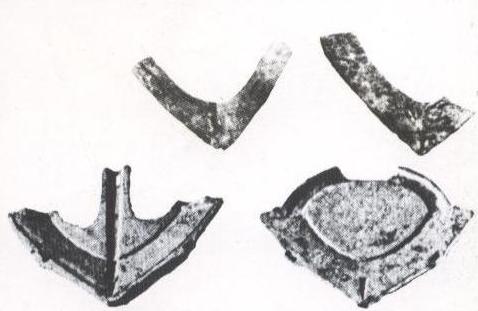 3:3. Mencius: The Perfecter of 
                                          yi (義) vs. li (利)
    3:4. Deflections From Mencius to Yang Zhu, 
                                               Mo Zi, and Xun Zi
    3:5. Conclusion
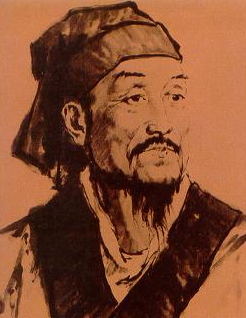 4. The Political Dimension: 
    Populist Government of Familiar Empathy 
    in Mencius
4:1. Introduction
    4:2. Mencius' Ideal Government
       ‧Government of the “Kingly Way”
    4:3. Mencius' Political Theory in 
                                   Comparative Perspective
       ‧From “benevolent mind” to “benevolent 
           government”
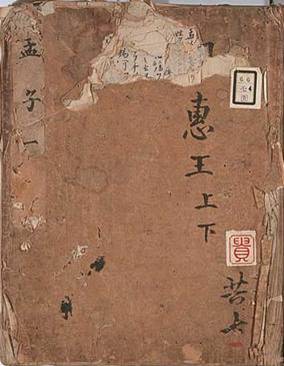 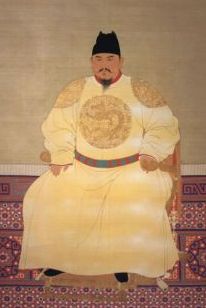 《清原宣賢自筆孟子》
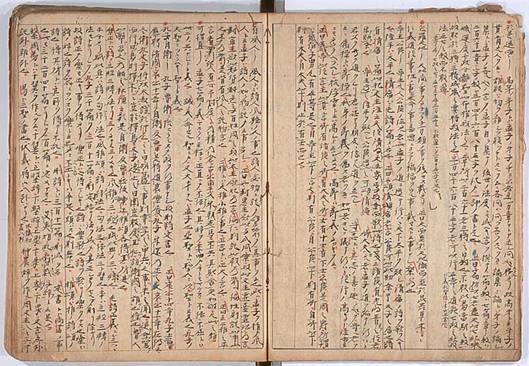 明太祖朱元璋
4:4. The Influence of Mencius' Ideal
     ‧17th-century China: Huang Zongxi 
                                                黃宗羲（1610-95）
     ‧Tokugawa Japan
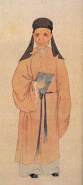 4:4. The Influence of Mencius' Ideal
     ‧20th-century China: Kang Youwei 
                        康有為（1858-1927）
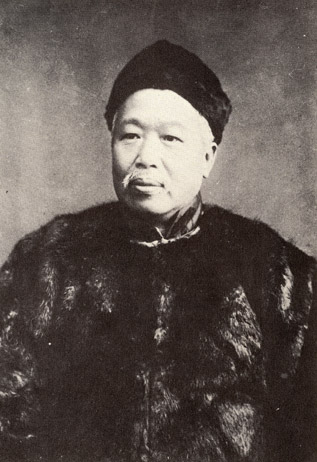 5. After Mencius (I): Mind-Body Unity in 
                                 On Five Activities (五行篇)
    5:1. Introduction
    5:2. Mind-Heart and Body-Self, Divided, 
           Unified
5:3. “Deliberation” and “Caution [when] 
           Along”（shedu，慎獨） : Mencius’ 
           Self-cultivation Developed
          ‧The “Inward Turn”
    5:4. Conclusion
6. After Mencius (II): The Song Debates over  
                                                         the Mencius 
    6:1. Mencius-Controversies: The Why
    6:2. Mencius-Controversies: The What
    6:3. Chinese Hermeneutics as Politics
朱子學的流衍
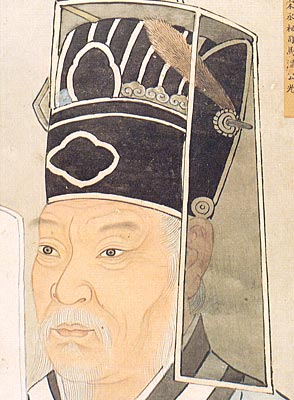 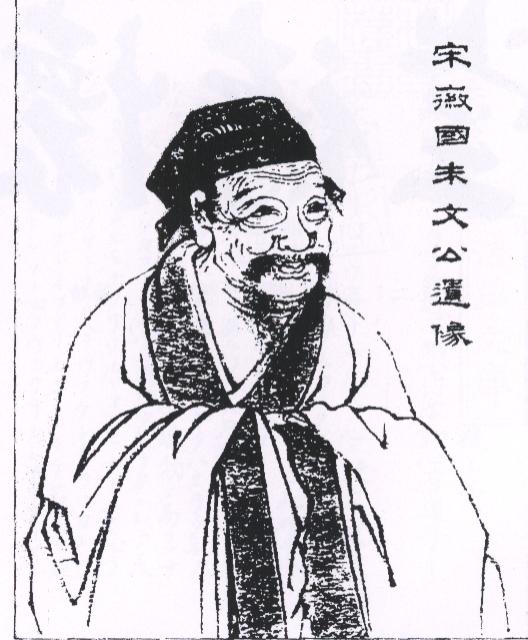 朱熹
司馬光
II. 
Assignments:
Chan, Chapter 3, pp. 49-83
陳榮捷，上冊，第三章，頁123-164
勞思光，第一冊，第三章（下），頁153-194
Alan K.L. Chan ed., Mencius: Contexts and Interpretations (Honolulu: University of Hawaii Press, 2002)
III. 
Discussion Questions:
*1. Mencius once claimed to be the one who desired 
      “to study to be like Confucius” (Mencius IIa, 2). In what sense and to what extent can Mencius be said  as a successor of Confucius?
  2. Discuss Mencius’ concept of Man and it’s 
      problems.
  3. Discuss the mind-body relations and the 
      cultivation theory in Mencius and his 
      philosophical followers.
*4. Evaluate Mencius’ political thought in the context of China’s political tradition of autocracy.
IV. 討論問題
從〈公孫丑上‧2〉所見之「心」與「氣」之關係為何？孟子如何「養氣」？
試以〈公孫丑上‧2〉為基礎，分析何謂「知言」？「知言」與「養氣」的關係為何？何謂「集義」？「知言」先於「集義」（或養氣）（朱子）？或「集義」先於「知言」（陽明）？
從孔孟政治思想能否開出所謂「儒家民主」（Confucian democracy），試以《論》《孟》原典為基礎析論之。
 試從《孟子‧盡心上‧35》〈桃應問曰章〉析論「公」、「私」、「忠」、「孝」在儒家思想中之辯證性關係。
V. 延伸閱讀
黃俊傑：《孟學思想史論》（卷二）（臺北：中央研究院中國文哲研究所，1997）。
黃俊傑：《東亞儒學：經典與詮釋的辯證》（臺北：臺灣大學出版中心，2007），第15、16章。
Kwong-loi Shun, Mencius and Early Chinese Thought (Stanford: Stanford University Press, 1996).
Alan K.L. Chan ed., Mencius: Contexts and Interpretations (Honolulu: University of Hawaii Press, 2002).
Keyword:
“My heart has not been stirred since the age of forty.”
“Kingly Way” vs. “hegemony”
Distinction between Yi and li.